Основные направления  технологического развития
и импортозамещения ПАО «Газпром»
Начальник Департамента ПАО «Газпром»  П.В. Крылов
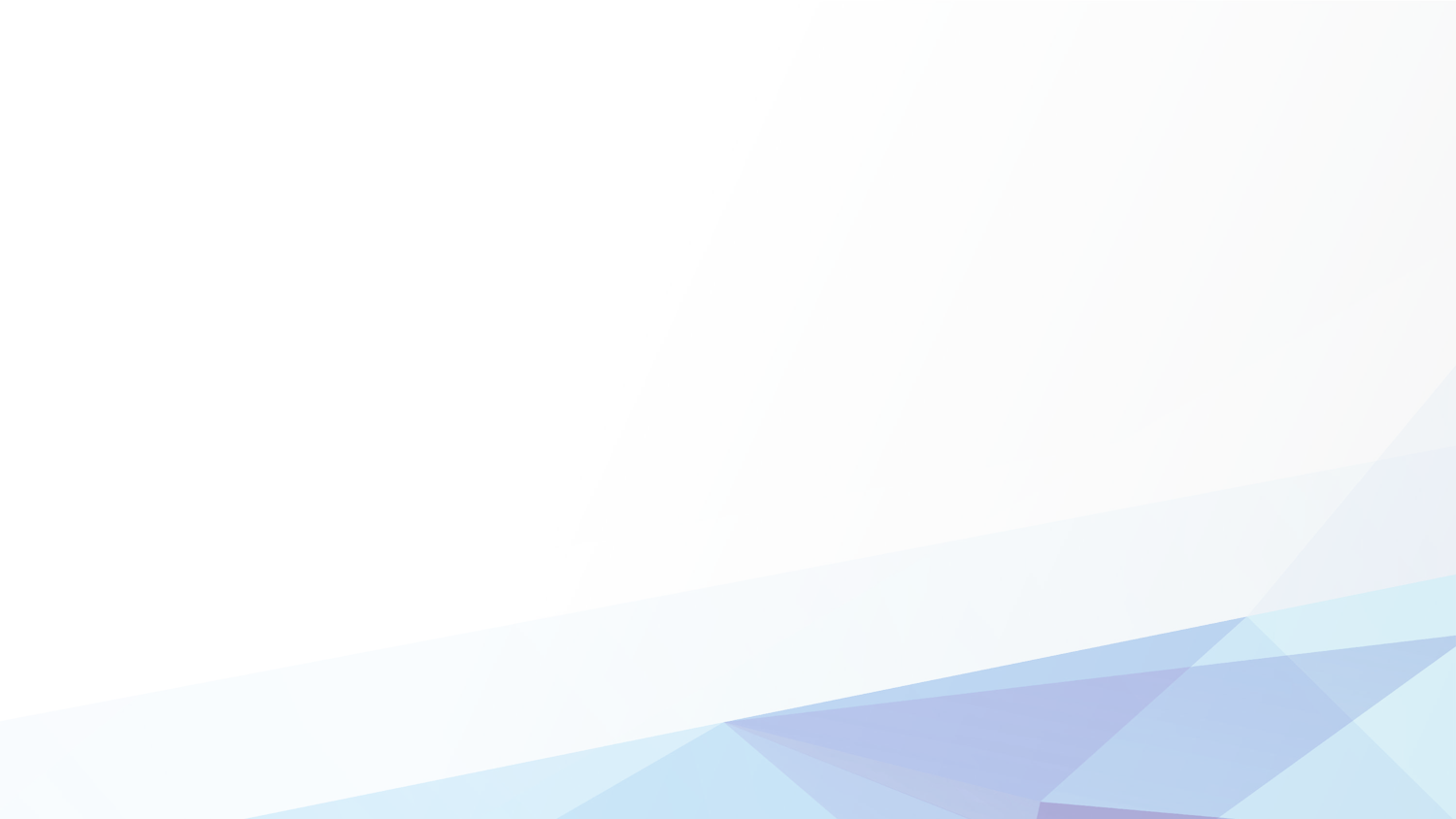 Ключевые направления  импортозамещения
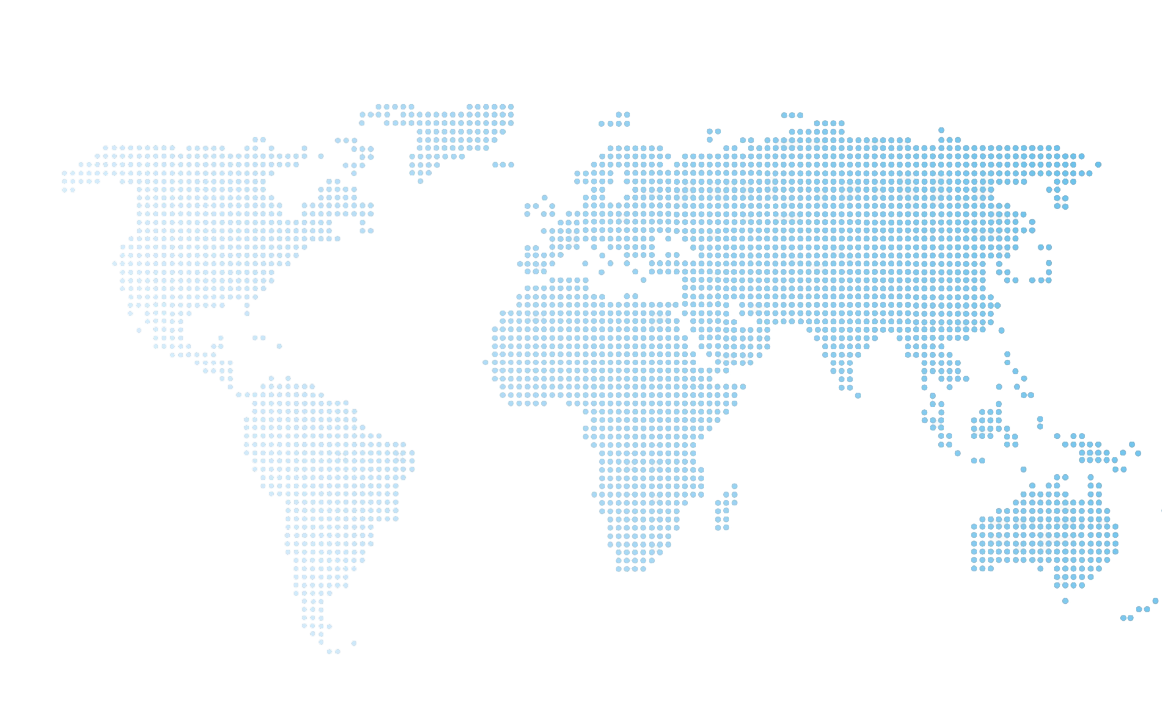 Определение потребности в импортозамещающем оборудовании и технологиях
Организация взаимодействия с отечественными предприятиями по выпуску импортозамещающего оборудования 
Разработка и внедрение механизмов реализации проектов в сфере импортозамещения
Совершенствование научно-технической политики в сфере импортозамещения 
Управление качеством импортозамещающей продукции
Управление процессом сертификации импортозамещающего оборудования и включение его в реестры оборудования,  материалов и технологий, допущенных к применению при проектировании, строительстве и ремонте технологических  объектов ПАО «Газпром»

Оценка эффективности импортозамещения
2
Основные направления технологического развития и импортозамещения ПАО «Газпром»
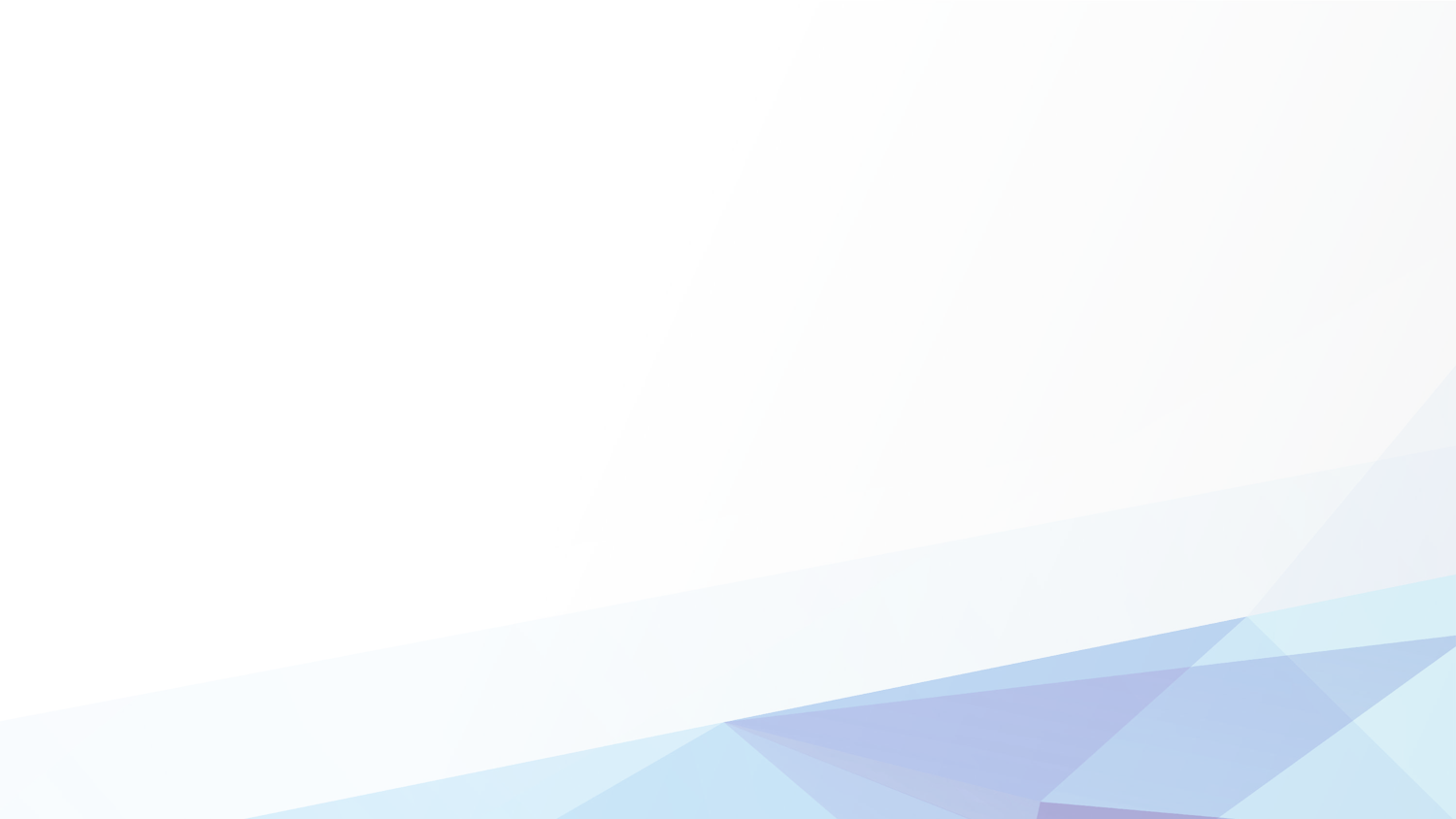 Экспозиция «Импортозамещение в газовой отрасли» –  примеры реализации мероприятий по импортозамещению
Поршневые компрессорные  агрегаты мощностью
более 2,0 МВт
Модульные компрессорные  установки (МКУ) серии
«ТАКАТ»
Сможет заменить ряд аналогов  иностранного производства:
 Ariel Compressors (США), LMF (Австрия),  Сумского компрессорного завода (Украина).
Иностранными производителями модульных  компрессорных установок преимущественно  являются Siemens Nederland N.V. (Нидерланды)и GEA Group AG (Германия).
3
Основные направления технологического развития и импортозамещения ПАО «Газпром»
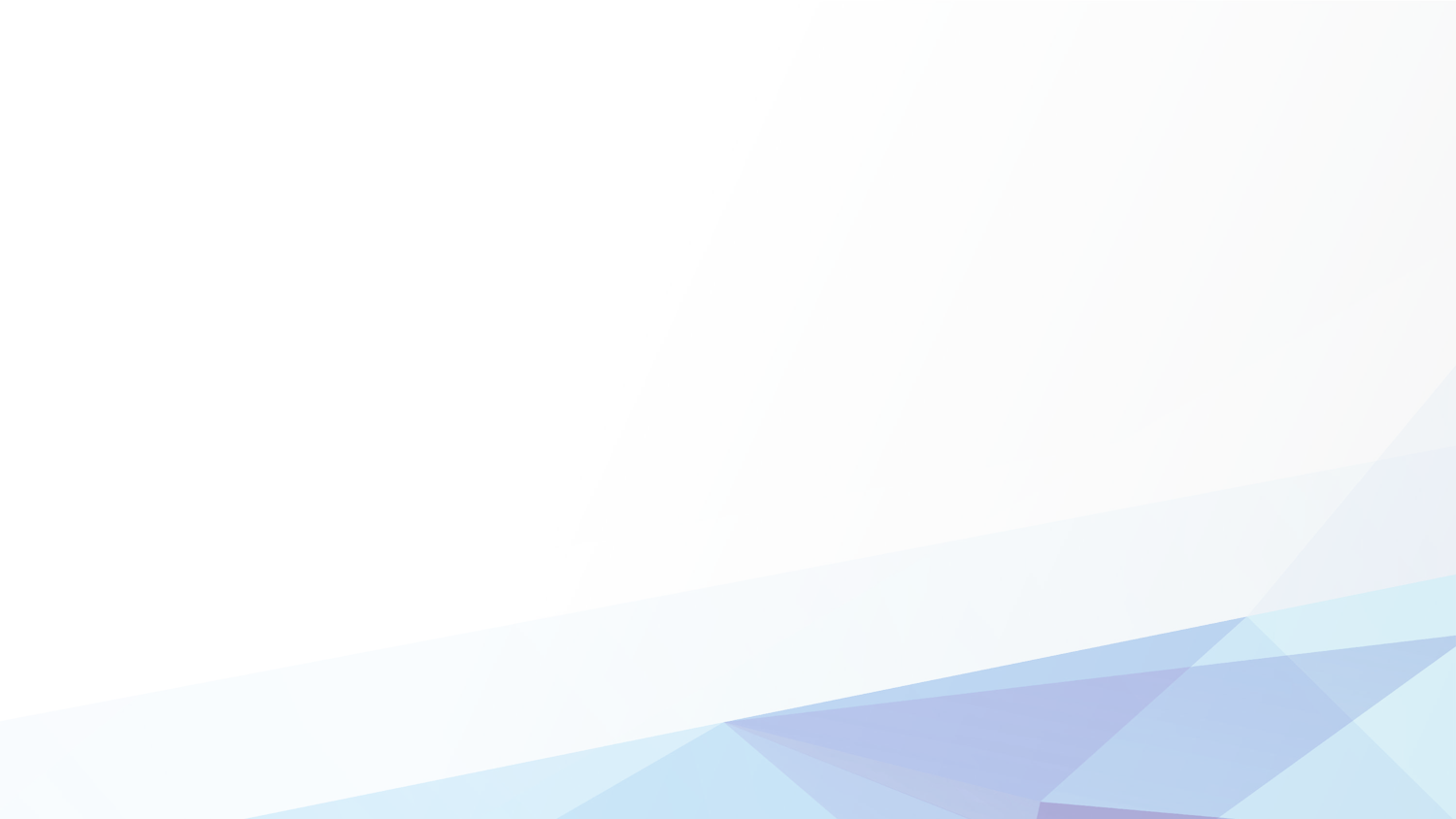 Экспозиция «Импортозамещение в газовой отрасли» –  примеры реализации мероприятий по импортозамещению
Экспозиция «Импортозамещение в газовой отрасли» -  примеры реализации мероприятий по импортозамещению
Устьевая фонтанная арматура и колонная головка в сероводородостойком исполнении
Силикагель АСМ
ООО «Салаватский катализаторный завод»
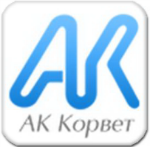 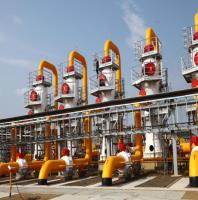 Аналог силикагеля производства BASF Catalysts (Германия)
Функциональный аналог станций производства Petro Controls Solutions (Нидерланды)
4
Основные направления технологического развития и импортозамещения ПАО «Газпром»
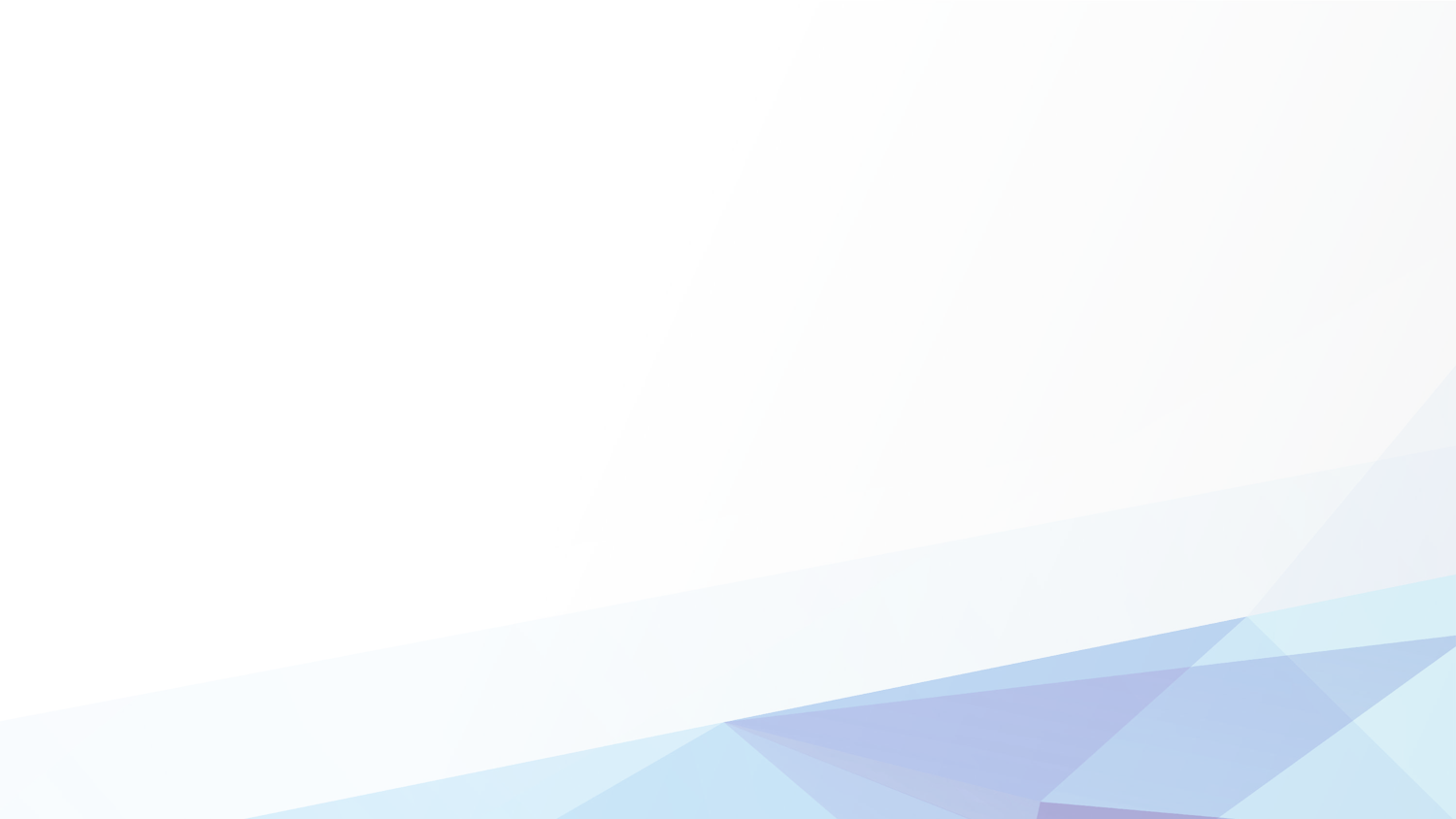 Реализуемые проекты ПАО «Газпром» по СПГ
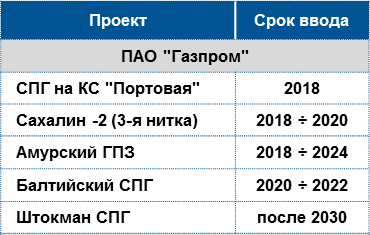 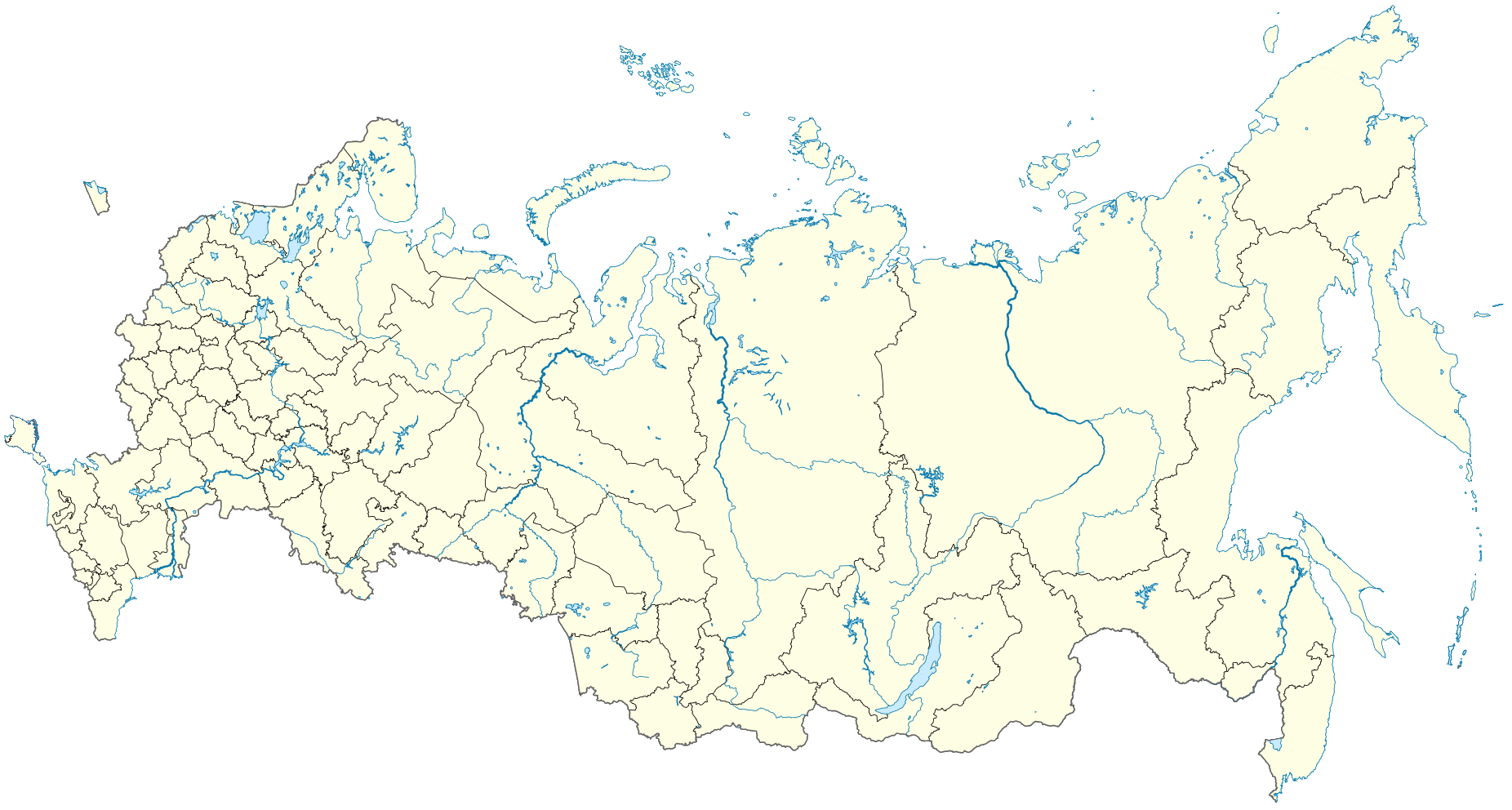 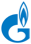 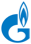 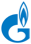 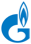 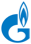 5
Основные направления технологического развития и импортозамещения ПАО «Газпром»
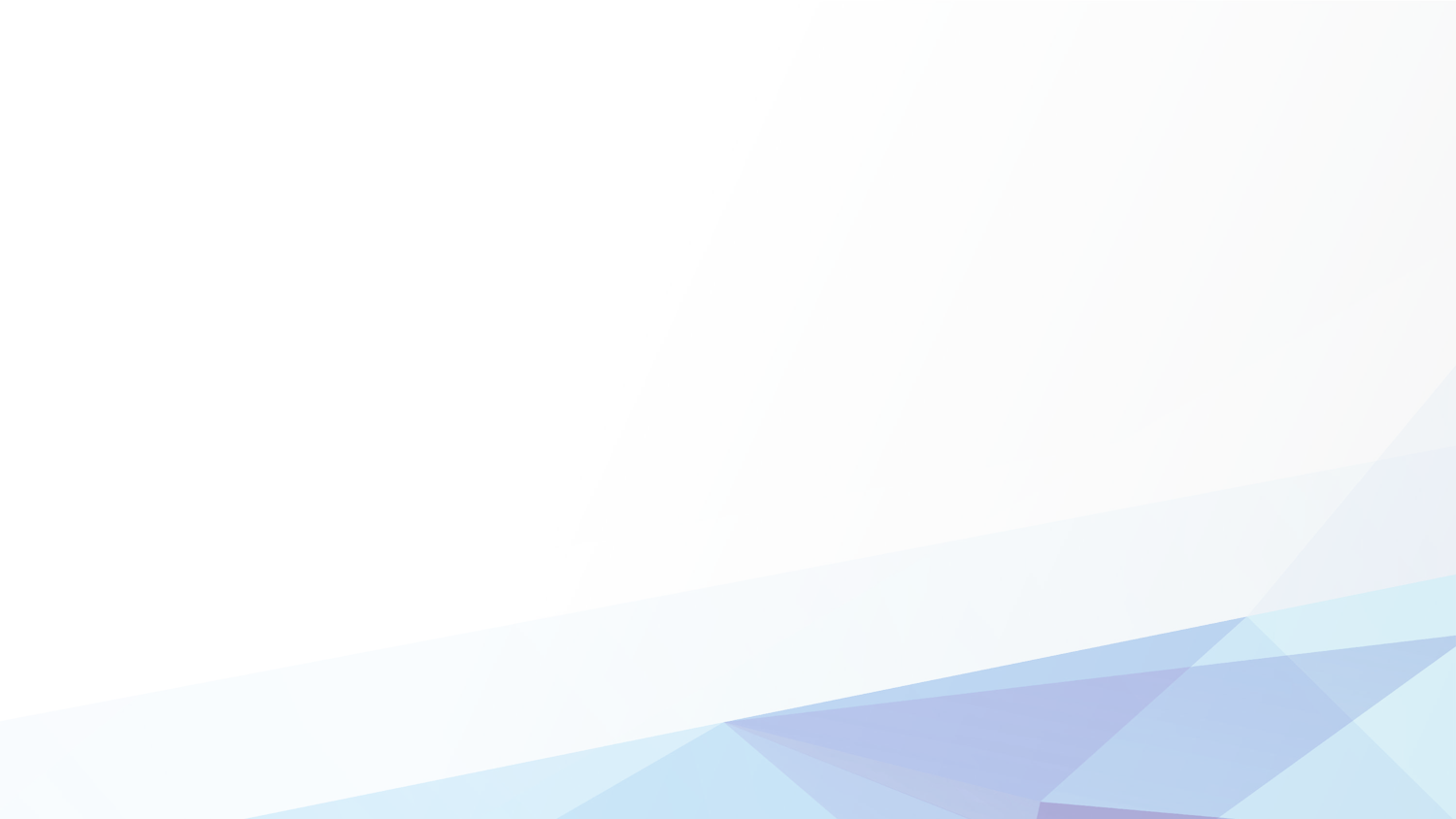 Месторождения Группы Газпром           на континентальном шельфе
ЛЕНИНГРАДСКОЕ
ЗАПАДНО-ШАРАПОВСКИЙ
ОБРУЧЕВСКИЙ
НЕВСКИЙ
СЕВЕРО-ХАРАСАВЭЙСКИЙ
ЛЕДОВЫЙ
ЛУДЛОВСКИЙ
ДЕМИДОВСКИЙ
ФЕРСМАНОВСКИЙ
МЕДВЕЖИЙ
ХЕЙСОВСКИЙ
СЕВЕРО-ВРАНГЕЛЕВСКИЙ
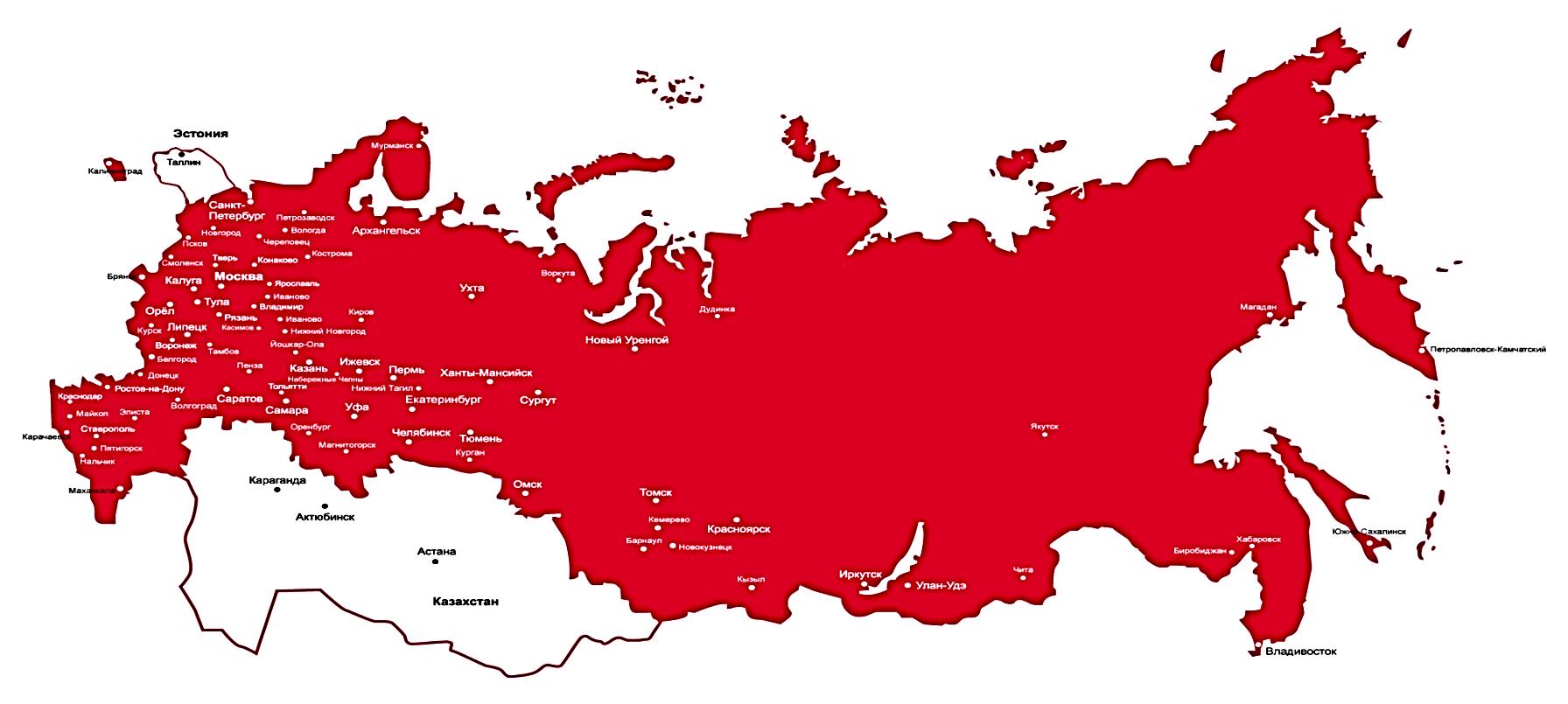 ХАРАСАВЭЙ-МОРЕ
КРУЗЕНШТЕРНСКИЙ
АРКТИЧЕСКИЕ 
УСЛОВИЯ
ШТОКМАНОВСКОЕ
ЗАПАДНЫЙ УЧАСТОК ШТОКМАНОВСКОГО
РУСАНОВСКИЙ
НЯРМЕЙСКИЙ
АМДЕРМИНСКИЙ
СКУРАТОВСКИЙ
МОРСКОЙ
БЕЛООСТРОВСКИЙ
ЗАПАДНО-КАМЧАТСКИЙ
СУБАРКТИЧЕСКИЕ 
УСЛОВИЯ
СЕВЕРО-ЗАПАДНЫЙ
КИРИНСКОЕ
КИРИНСКИЙ ПЕРСПЕКТИВ. АЯШСКИЙ
ВОСТОЧНО-ОДОПТИНСКИЙ
БЕЙСУГСКОЕ
ПРИРАЗЛОМНОЕ
ДОЛГИНСКОЕ
СЕВЕРО-КАМЕННОМЫССКОЕ
КАМЕННОМЫССКОЕ-МОРЕ
СЕМАКОВСКОЕ
6
Основные направления технологического развития и импортозамещения ПАО «Газпром»
ТЕХНОЛОГИИ И ОБОРУДОВАНИЕ ДЛЯ ШЕЛЬФОВЫХ ПРОЕКТОВ
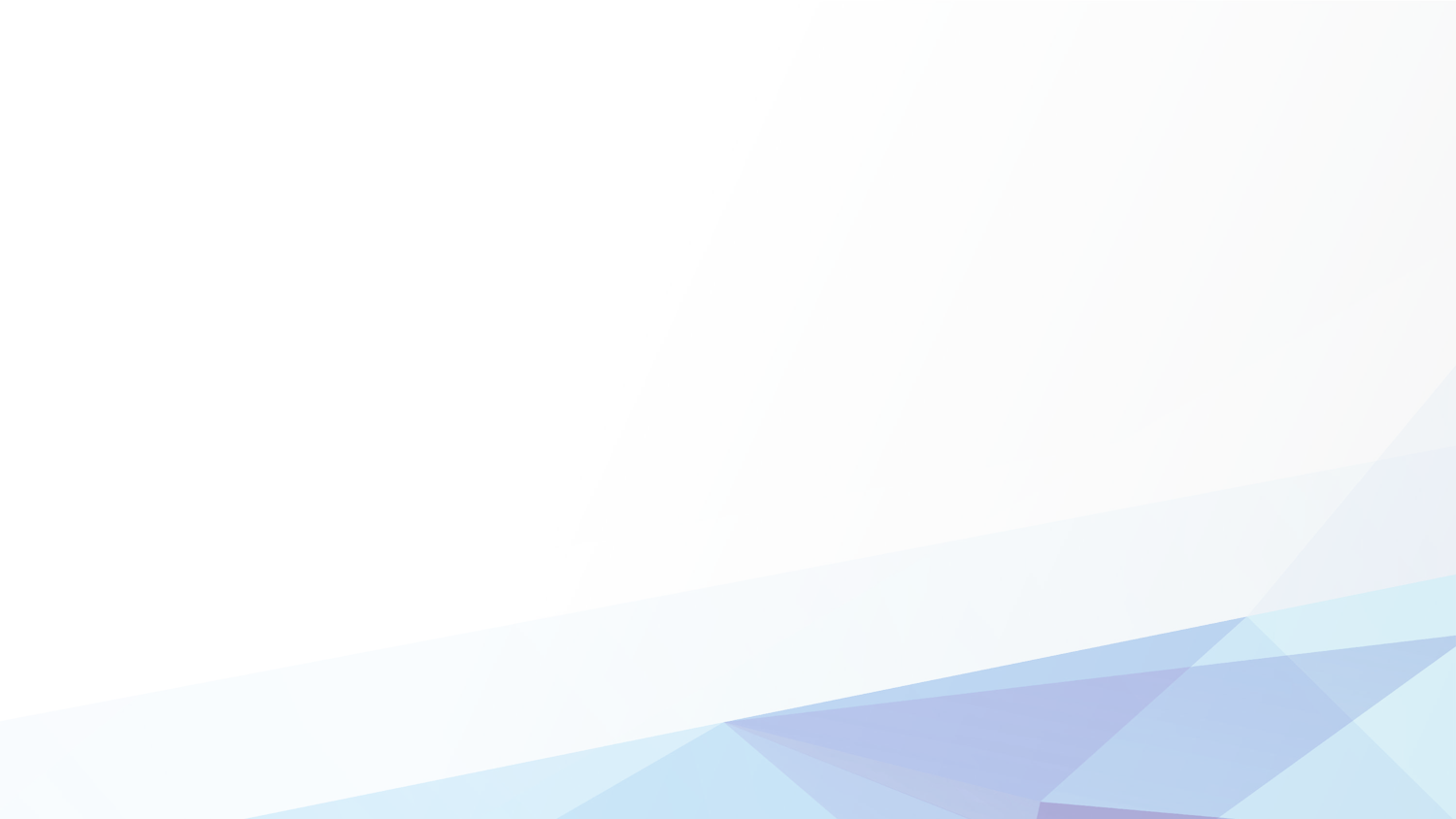 Технологии и оборудование для шельфовых проектов
Офшорная авиация
Плавучие буровые установки
Оборудование для ликвидации разливов нефти
Услуги при бурении
Оборудование для сейсмо- и электроразведки
Подводные добычные комплексы
Суда обеспечения
Основные направления технологического развития и импортозамещения ПАО «Газпром»
7
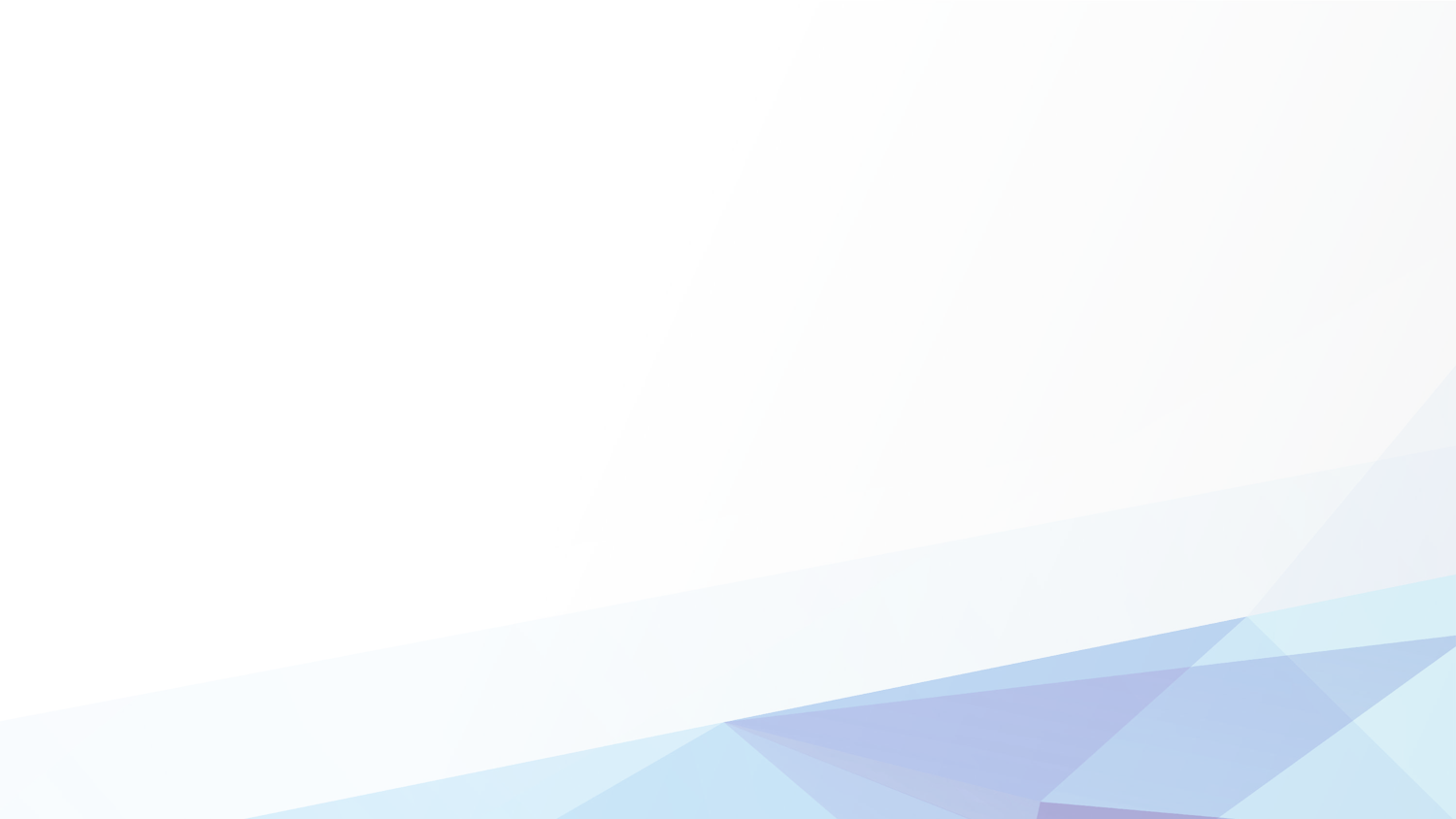 Оборудование для освоения месторождений
на континентальном шельфе
Системный технический  интегратор
Сервисно-испытательный  центр
Центр компетенций
ИНОСТРАННЫЕ  ПРОИЗВОДИТЕЛИ
ЛОКАЛИЗАЦИЯ  ПРОИЗВОДСТВА  И ПЕРЕДАЧА  ТЕХНОЛОГИЙ
ГАЗПРОМ 335
СЕРИЙНЫЙ  ВЫПУСК
ОТЕЧЕСТВЕННЫЕ  ПРОИЗВОДИТЕЛИ
ИНСТИТУТЫ,  КОНСТРУКТОРСКИЕ  БЮРО
Технологическая независимость  Новые конкурентные рынки  Развитие промышленности
Реализация комплекса мер по ключевым показателям
2017	2020	2025
Наименование оборудования	Текущее значение показателей
Колонные головки  
Фонтанная арматура  Штуцерный модуль  Подводные манифольды, ЗРА
Подписана Дорожная карта
5%
5%
5%
5%
2020
Проведены аудиты. Проводятся классификация и анализ
2020
Проведены аудиты. Проводятся классификация и анализ
2025
Проведены аудиты. Проводятся классификация и анализ
2020
8
Основные направления технологического развития и импортозамещения ПАО «Газпром»
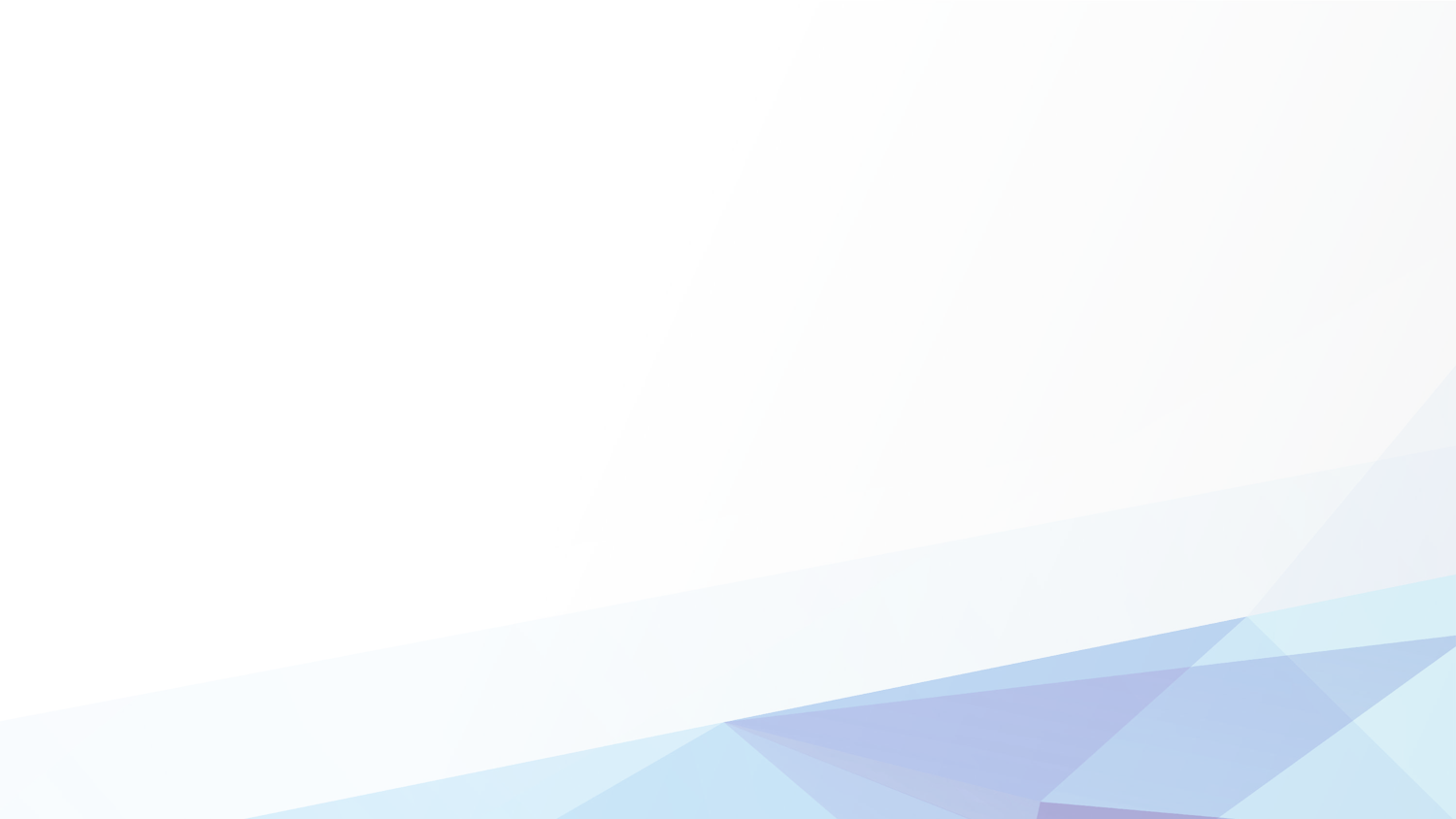 Импортозамещаемое  оборудование
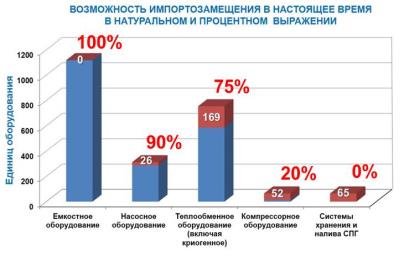 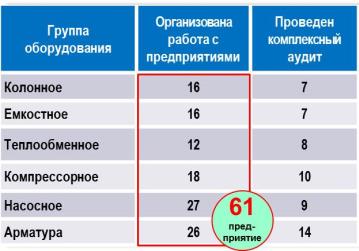 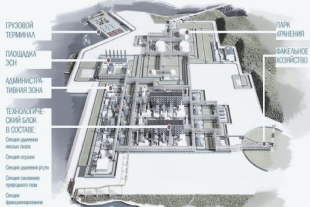 Аттестация отобранных 
по итогам аудита производителей
Устранение производителями выявленных  недочетов
Сертификация «ТАМАР» Shell и/или Газпром
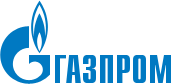 Этапы локализации производства оборудования
САХАЛИН-2  
(3-Я ТЕХНОЛОГИЧЕСКАЯ ЛИНИЯ)
БАЛТИЙСКИЙ СПГ
РАЗВИТИЕ ПОТЕНЦИАЛА РОССИЙСКИХ ПРЕДПРИЯТИЙ
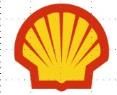 Репликация технологических решенийи «критического» оборудования 1-й и 2-й технологических линий;

     Максимально возможная, экономически обоснованная закупка производимого в РФ оборудования, отвечающего техническим требованиям;

    Привлечение российских сервисных компаний на проект (строительство, транспорт,обслуживание оборудования);

     Обучение и передача имеющегося опытадля формирования кадрового потенциала.
Локализация определенных компонентов «критического» оборудования в рамках  стратегических соглашений 
о сотрудничестве;

  Освоение производства нового оборудования и расширение номенклатуры оборудования, выпускаемого российскими предприятиями;

  Расширение сервисной инфраструктуры;

  Максимальное использование опыта строительства 3-й технологической линии завода «Сахалин-2».
Увеличение доли локализации «критического» оборудования и его обслуживания на территории Российской Федерации;

  Повышение конкурентоспособности российского оборудования для обеспечения стабильности спроса на мировых рынках(через стратегическое партнерство);

  Привлечение квалифицированных кадров, прошедших обучение и/или получивших опыт работы на аналогичных проектах.
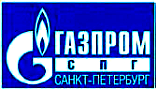 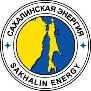 9
Основные направления технологического развития и импортозамещения ПАО «Газпром»
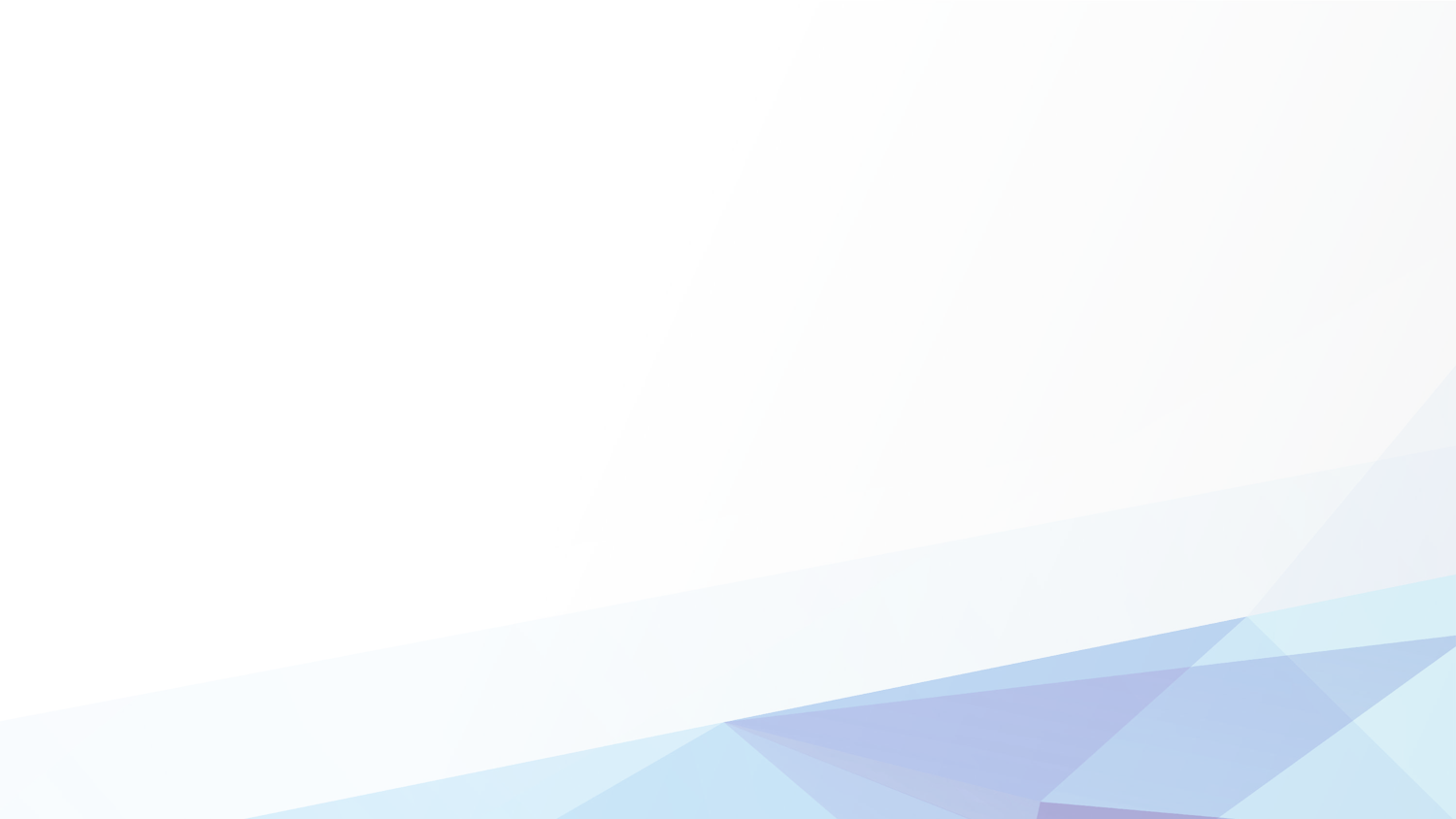 Импортозамещаемое  оборудование
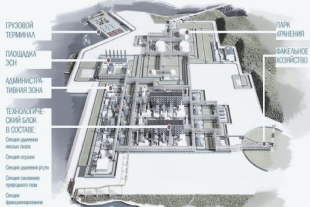 2016
2017
2018
2019 и далее
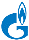 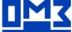 ОПТИМИЗАЦИЯ ПРОЦЕССА, 
ВЫБОР ОПТИМАЛЬНОЙ ПРОИЗВОДИТЕЛЬНОСТИ
ЗАВОДВ РЕСПУБЛИКЕ ТАТАРСТАН
Среднетоннажные производства
РАЗРАБОТКА ТЕХНОЛОГИИ
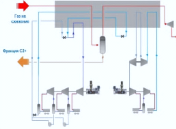 БАЛТИЙСКИЙ СПГ
Крупнотоннажные производства
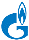 ОТРАБОТКА ТЕХНОЛОГИИ, ВЫПОЛНЕНИЕ НИОКР
GAZPROM- MR
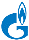 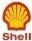 3-Я ЛИНИЯ «САХАЛИН-2»
ЗАВОД СПГ ПРОЕКТА САХАЛИН-2 
(3-Я ТЕХНОЛОГИЧЕСКАЯ НИТКА)
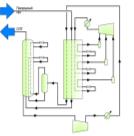 БАЛТИЙСКИЙ СПГ 
(АЛЬТЕРНАТИВНЫЕ ВАРИАНТЫ)
ЛОКАЛИЗАЦИЯ ТЕХНОЛОГИИ
БАЛТИЙСКИЙ СПГ 
(АЛЬТЕРНАТИВНЫЕ ВАРИАНТЫ)
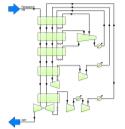 ПЕРСПЕКТИВНЫЕ ЗАВОДЫ
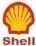 ПЕРСПЕКТИВНЫЕ ЗАВОДЫ СПГ
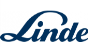 DMR SHELL
MFC LINDE
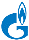 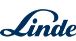 10
Основные направления технологического развития и импортозамещения ПАО «Газпром»
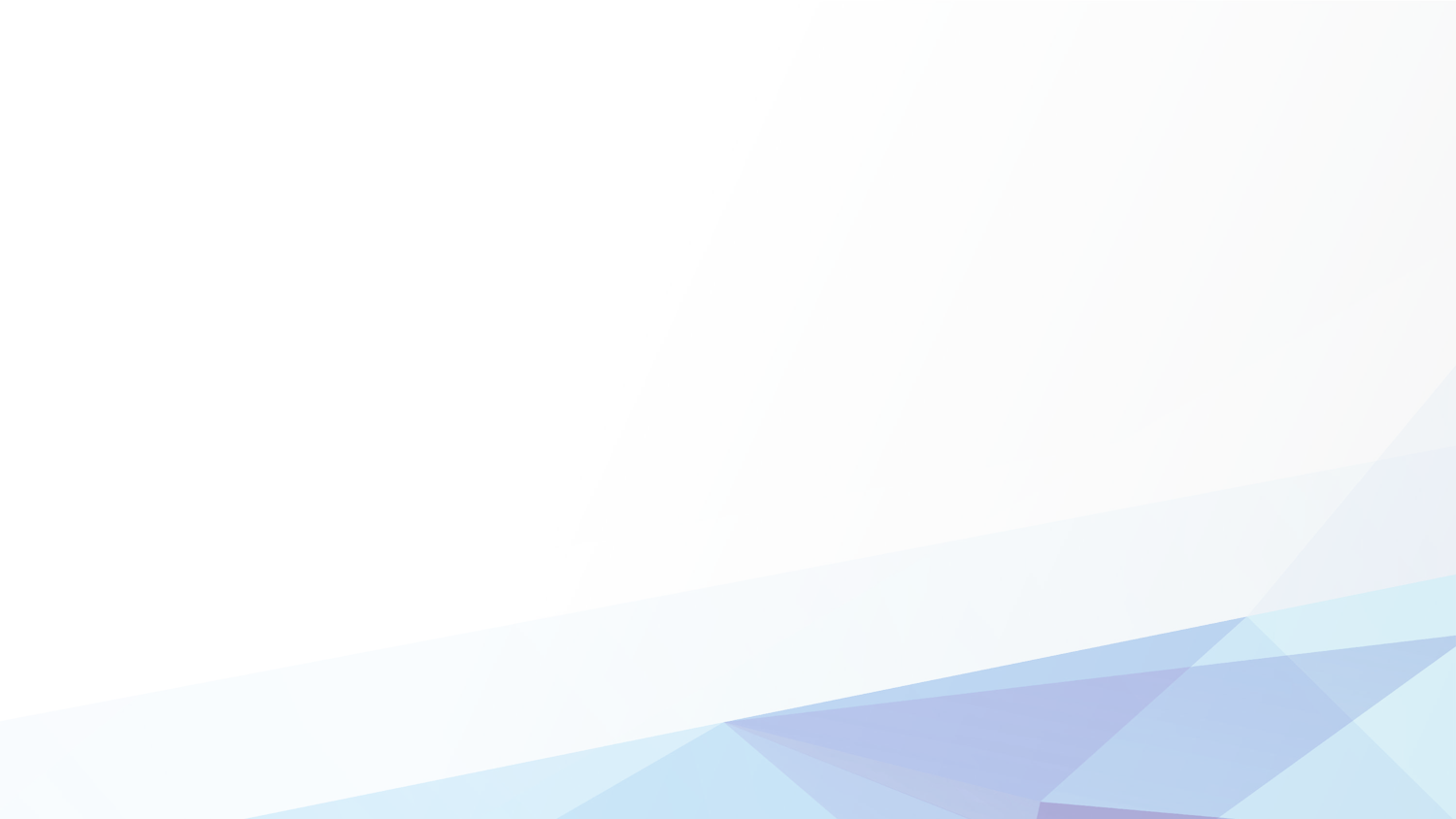 «Критическое»  оборудование
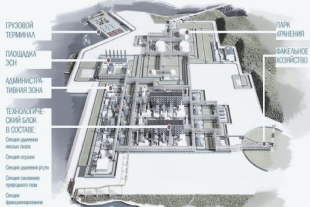 РЕАЛИЗАЦИЯ ПРОГРАММ ИМПОРТОЗАМЕЩЕНИЯ
2018 и далее
НИОКР ПО СОЗДАНИЮ ОБОРУДОВАНИЯИ ТЕХНОЛОГИИ  
(ПАО «ОМЗ», «Газпром ВНИИГАЗ»)
КРИОГЕННЫЕ ТЕПЛООБМЕННИКИ
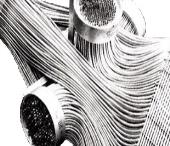 Разработка собственных решений
ЛОКАЛИЗАЦИЯ ПРОИЗВОДСТВА
 (Linde AG + «Силовые машины»)
Локализация производства
НИОКР ПО СОЗДАНИЮ ОБОРУДОВАНИЯ И ТЕХНОЛОГИИ  
(«Казанькомпрессормаш», «Газпром ВНИИГАЗ»)
КОМПРЕССОРЫ ХЛАДАГЕНТА
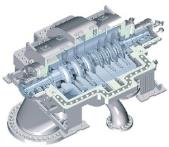 Разработка собственных решений
ЛОКАЛИЗАЦИЯ ПРОИЗВОДСТВА
 (Mitsubishi, Siemens)
Локализация производства
ОСВОЕНИЕ СТАЛЕЙ 9NI 
(ПАО «СЕВЕРСТАЛЬ»)
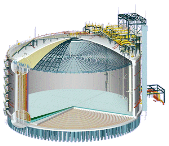 СИСТЕМА ХРАНЕНИЯ СПГ
Освоение производства материалов
ПРОРАБОТКА ВОПРОСА СОЗДАНИЯEPC-КОНТРАКТОРА (ОАО «Силовые машины»)
Локализация инженерных решений
11
Основные направления технологического развития и импортозамещения ПАО «Газпром»
Управление качеством продукции,работ и услуг в ПАО «Газпром»
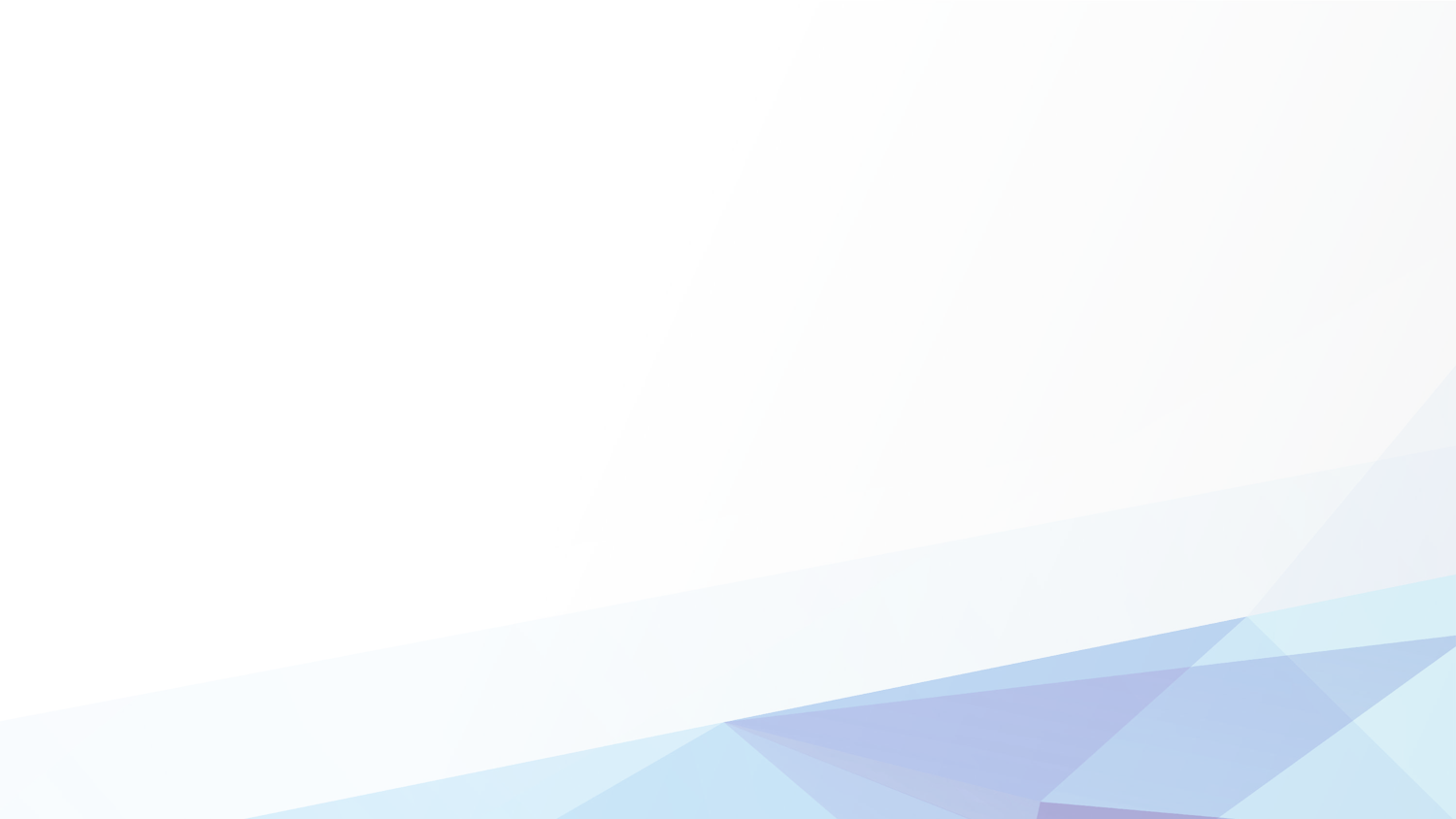 УСТАНОВЛЕНИЕ  ТЕХНИЧЕСКИХ  ТРЕБОВАНИЙ
ОЦЕНКА СООТВЕТСТВИЯ  ТЕХНИЧЕСКИМ  ТРЕБОВАНИЯМ
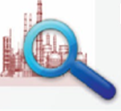 КОНТРОЛЬ СТАБИЛЬНОСТИ  ТЕХНИЧЕСКИХ  ХАРАКТЕРИСТИК
Оценка соответствия продукции, работ  и услуг техническим требованиям
при сертификации с привлечением
независимых и компетентных
в определенной области знаний  организаций
Оценка стабильности технических  характеристик производимой продукции,  выполняемых работ и услуг.
Формирование (разработка  или участие в разработке)  технических требований
к продукции, работам и услугам
на различных уровнях
Система  стандартизации
Система добровольной  сертификации ИНТЕРГАЗСЕРТ
Система  менеджмента качества
12
Основные направления технологического развития и импортозамещения ПАО «Газпром»
Стандартизация – основной инструмент технической политики
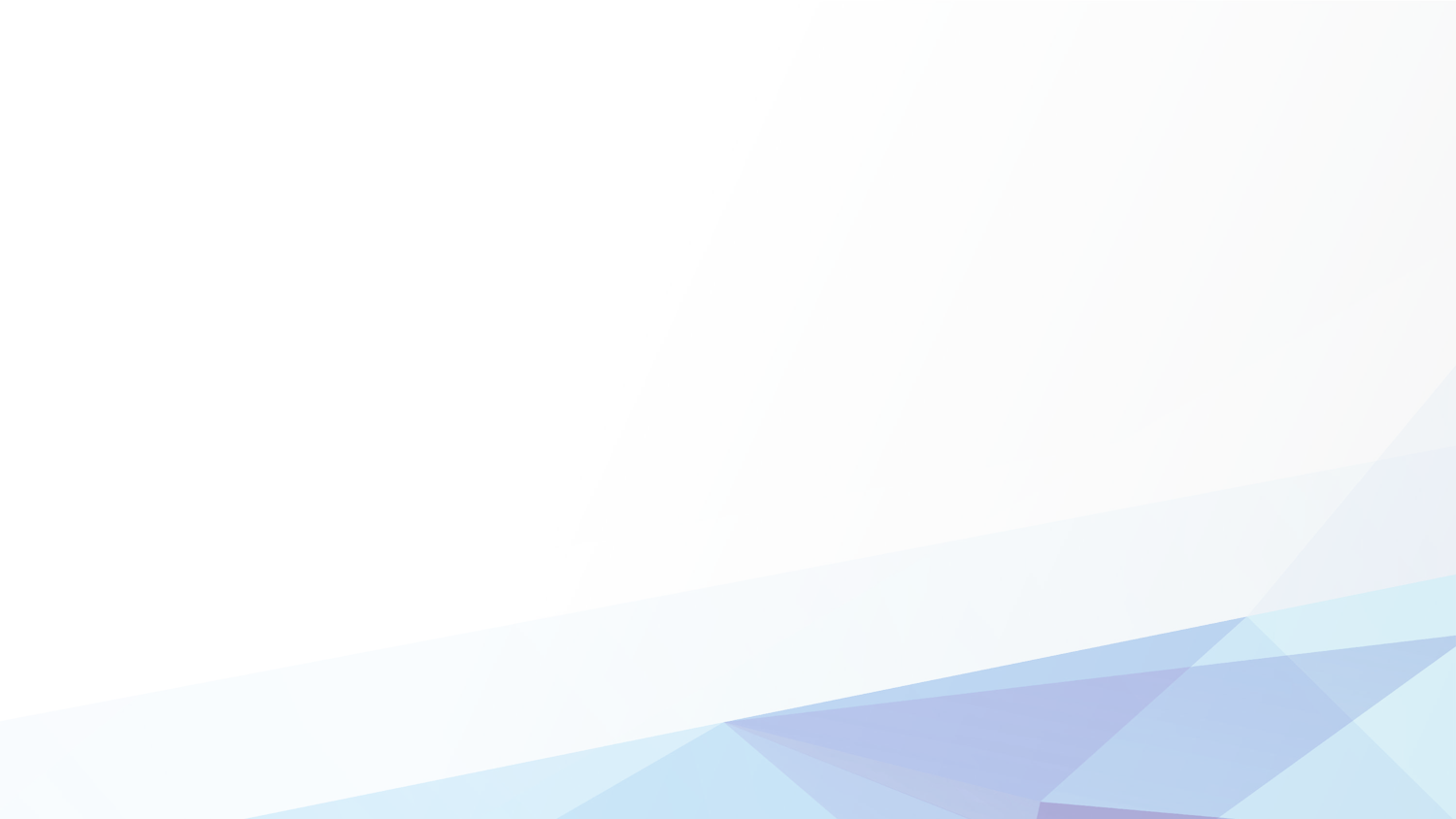 Cтандарт вида «Общие технические условия» («ОТУ»)
Необходимый и достаточный набор требований для:
 изготовления продукции
учета при проектировании объектов
осуществления закупки
поставки продукциина объект
Правила приемки
Технические требования
Указания по эксплуатации
Методы контроля (испытаний)
Гарантии изготовителя
13
Основные направления технологического развития и импортозамещения ПАО «Газпром»
Сертификация – элемент контроля реализациитехнической политики
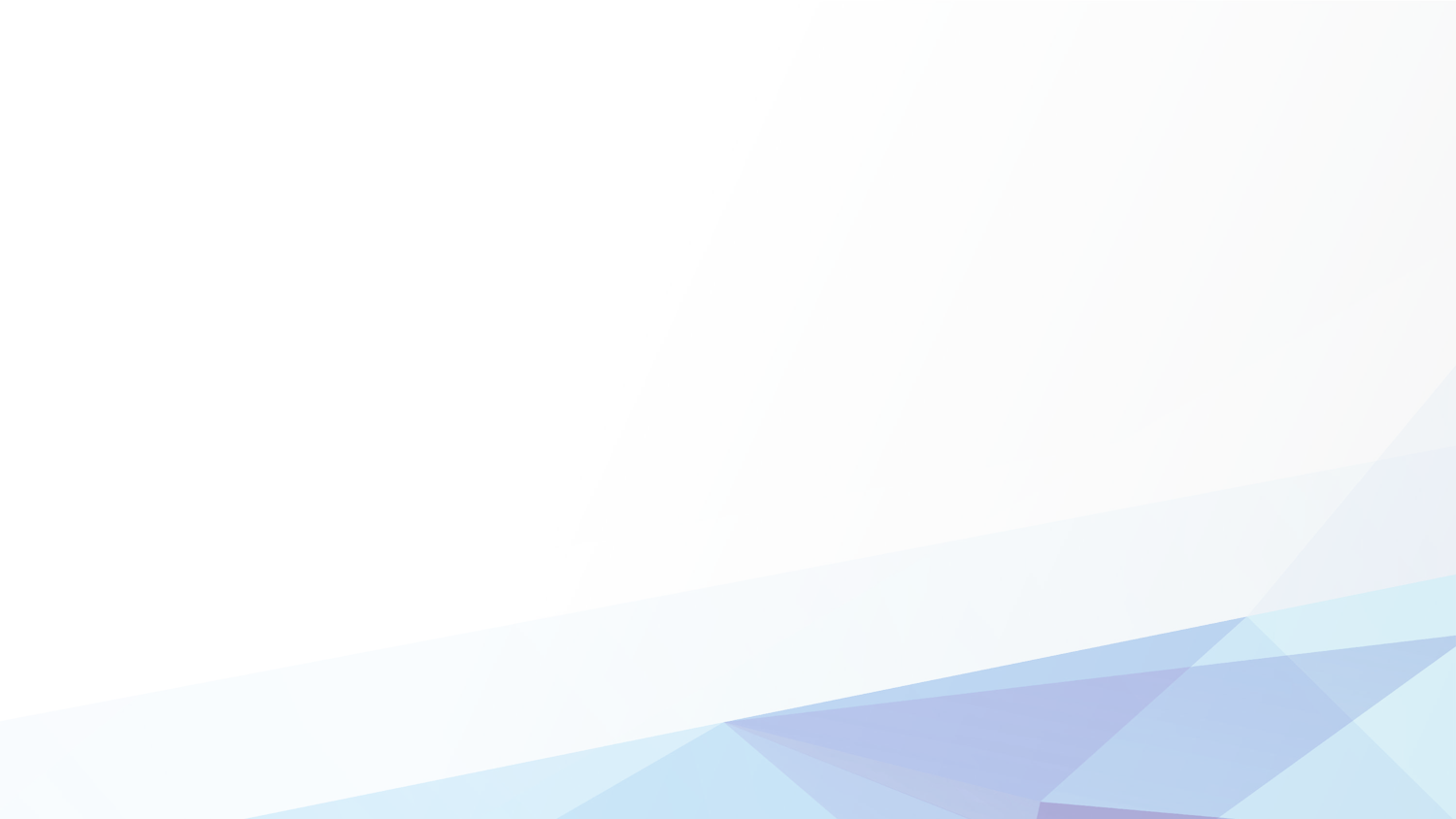 21 схема сертификации
(15 – для продукции, 4 – для работ и услуг,2 – для систем менеджмента)
Дополнительный добровольный критерий оценки  деловой репутации заявителя на сертификацию


Маркировка знаком системы только для схем,  предусматривающих оценку системы менеджмента  качества и деловой репутации заявителя
14
Основные направления технологического развития и импортозамещения ПАО «Газпром»
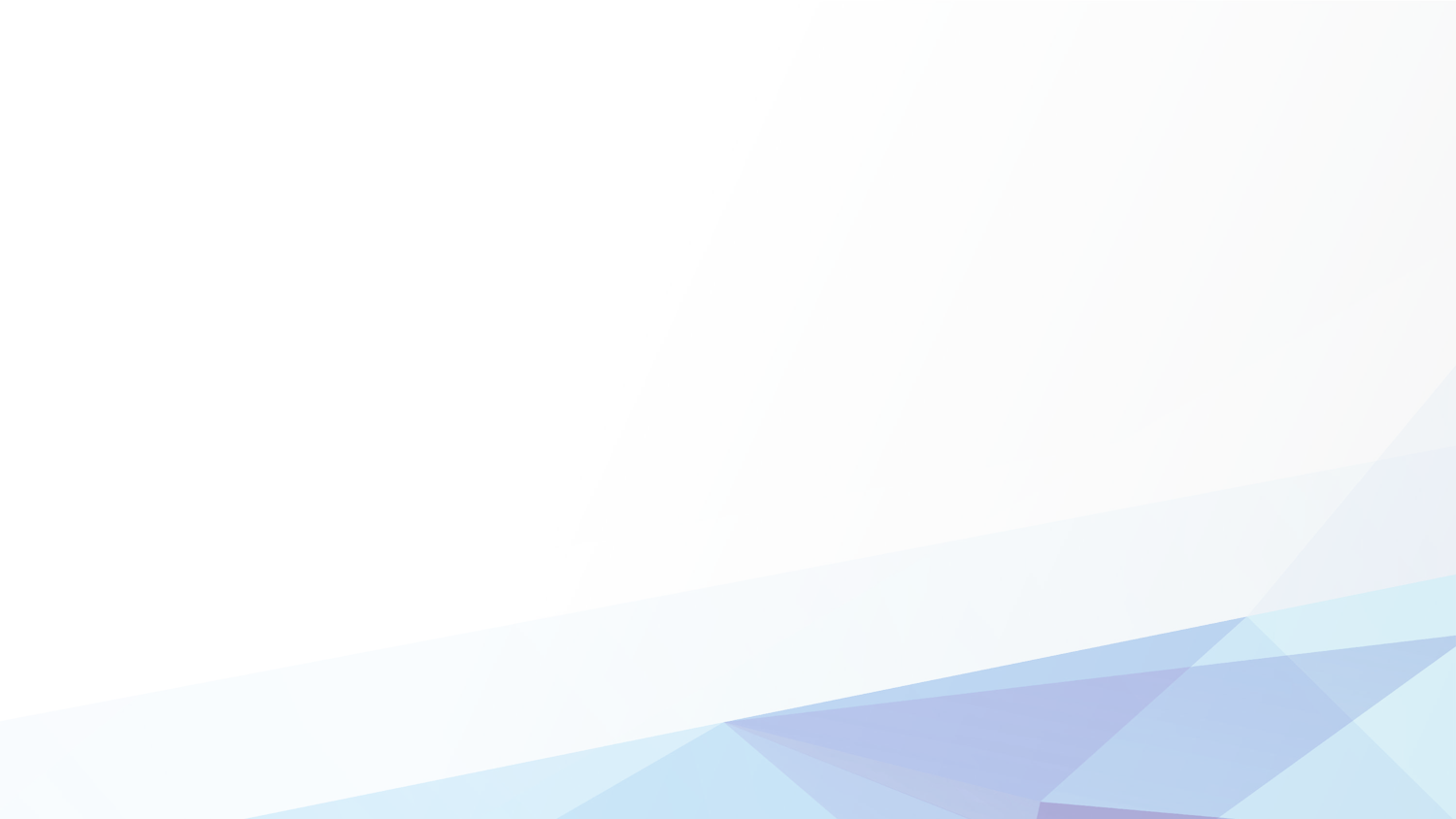 Государственная поддержка
Меры государственной поддержки
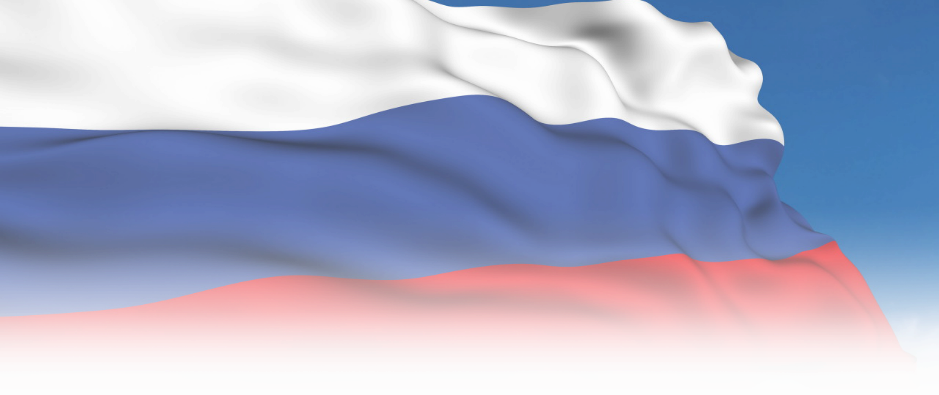 Значимые меры господдержки
Субсидирование уплаты процентов по кредитам на реализацию новых комплексных инвестиционных проектов
(Постановление Правительства Российской Федерации от 3 января 2014 г. № 3) и др.
Кредитование ключевых инвестиционных проектов под льготную кредитную ставку 5% годовыхиз Фонда развития промышленности
(Постановление Правительства Российской Федерации от 17 декабря 2014 г. № 1388)
Предоставление субсидий на компенсациючасти затрат на проведение НИОКР
(Постановление Правительства Российской Федерации от 30 декабря 2013 г. № 1312)
Наиболее перспективные проекты
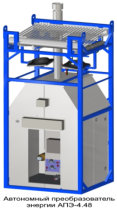 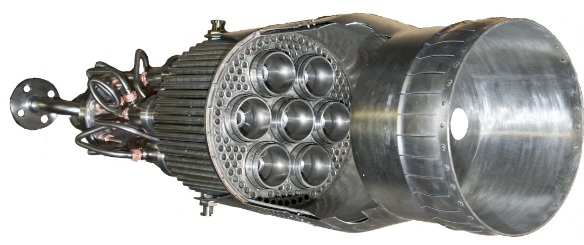 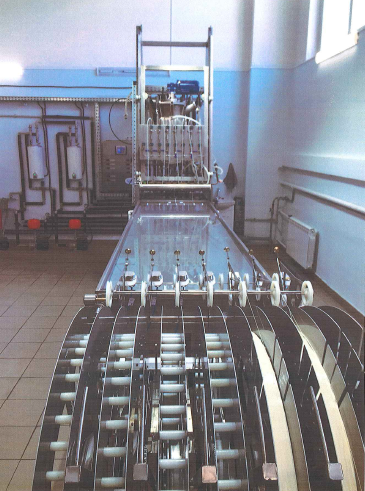 Автономный преобразователь энергии (АПЭ)для энергоснабжения удаленных объектов магистральных трубопроводов ОАО «Томский электромеханический завод им. В.В. Вахрушева»
Оборудование  ООО «Текон Мембранные Технологии»для изготовления газоразделительных мембранных элементов
Высокоэффективное  экологичное газокомпрессорное оборудование ООО «НПФ «Теплофизика»
15
Основные направления технологического развития и импортозамещения ПАО «Газпром»
Спасибо
за внимание!